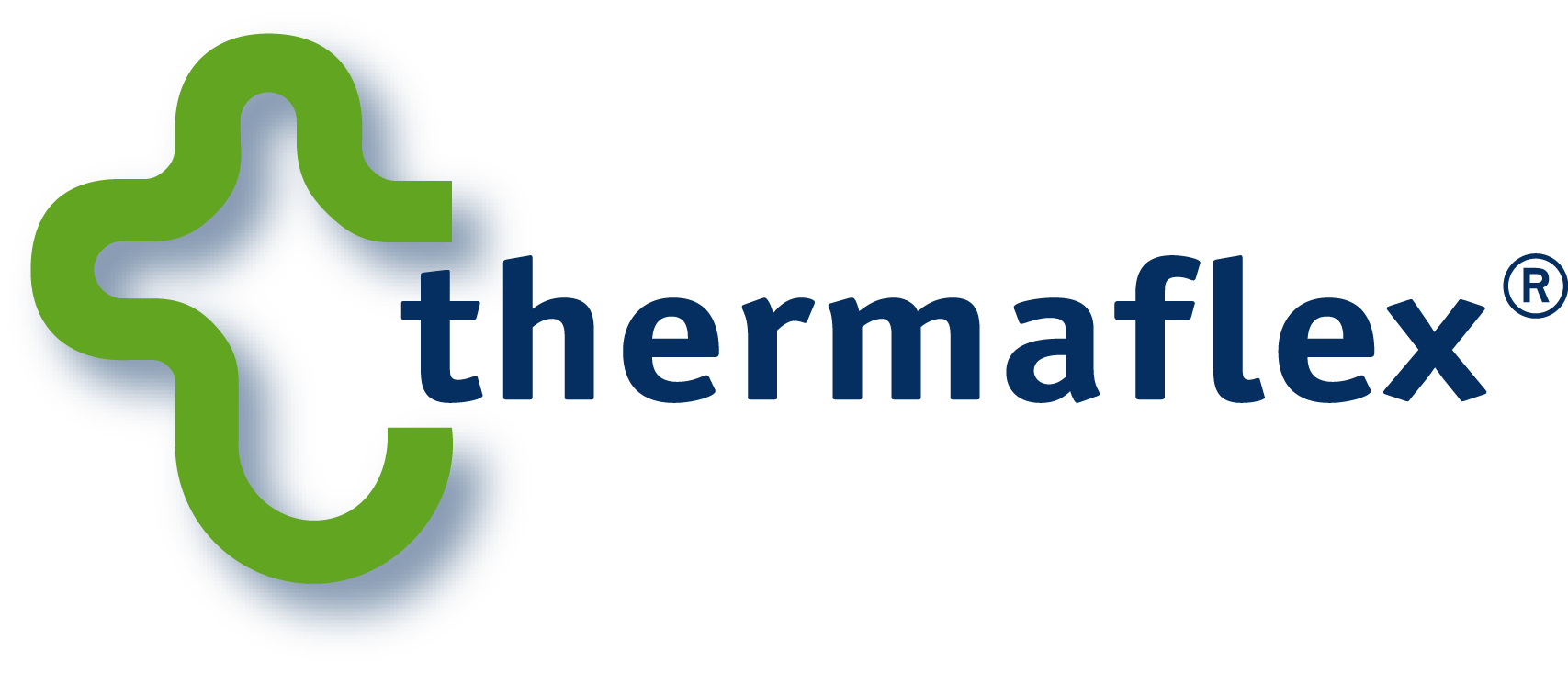 НАДЕЖНОСТЬ 
ЭНЕРГОЭФФЕКТИВНОСТЬ
С 1976 года производство тепловой изоляции-огромный опыт
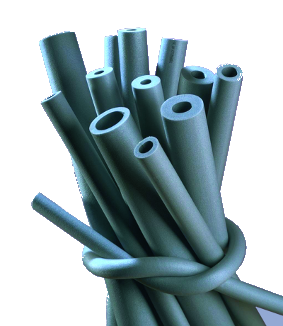 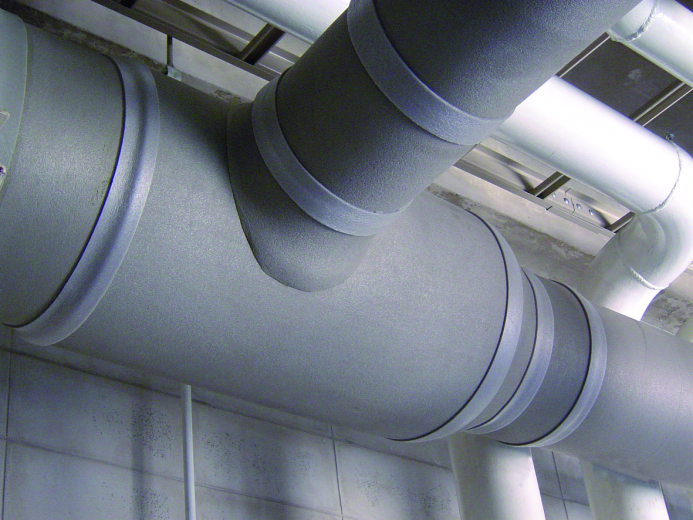 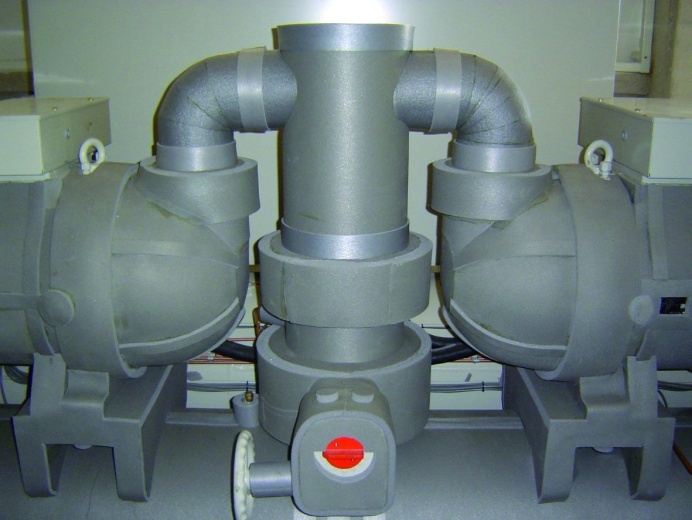 с 2005 года 
в России
Введение
Компания Thermaflex International Holding bv  по праву может 
считаться одной из авторитетнейших организаций в мире,
работающих в сфере энергосбережения. Thermaflex  был 
основан в 1976 году в Нидерландах в городе Ваалвейк. Со дня 
основания энергосбережение и охрана окружающей среды 
были выбраны главной целью и миссией организации.
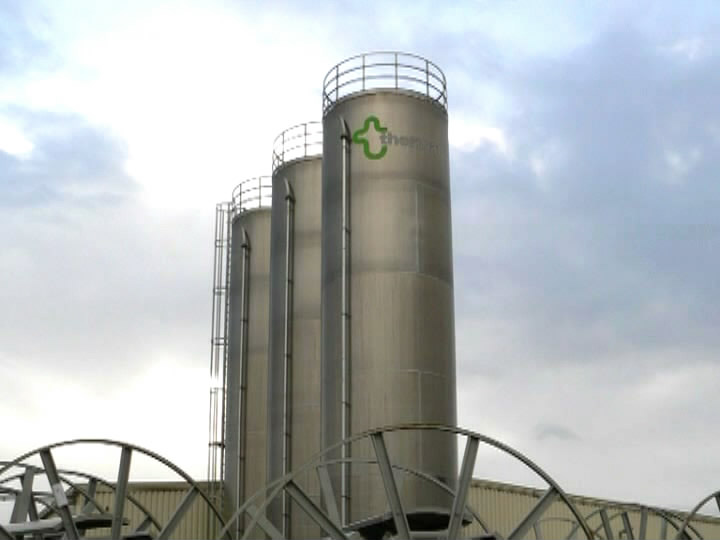 Начало реализации поставленной цели было положено в 1976 году с открытием производства высококачественной теплоизоляции из вспененных материалов. На сегодняшний день «Thermaflex»  является крупным международным холдингом и одним из крупнейших предприятий по производству теплоизоляционных материалов в мире.
УНИКАЛЬНЫЕ НАУЧНО ИССЛЕДОВАТЕЛЬСКИЕ И КОНСТРУКТОРСКИЕ РАЗРАБОТКИ
	



	




Вспененный полиэтилен и материалы полиулефиновой группы для внутренних и наружных систем отопления, холодного и горячего водоснабжения, кондиционирования, холодоснабжения, вентиляции и канализации, работающих в температурном диапазоне от -80°С до 110°С.  Теплоизоляционные материалы Thermaflex обладают одними из лучших теплотехнических свойств среди европейских аналогов
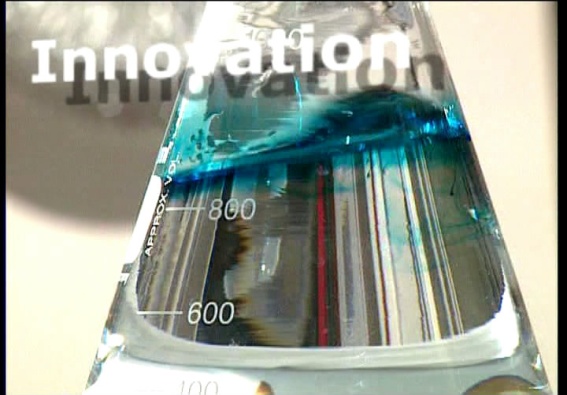 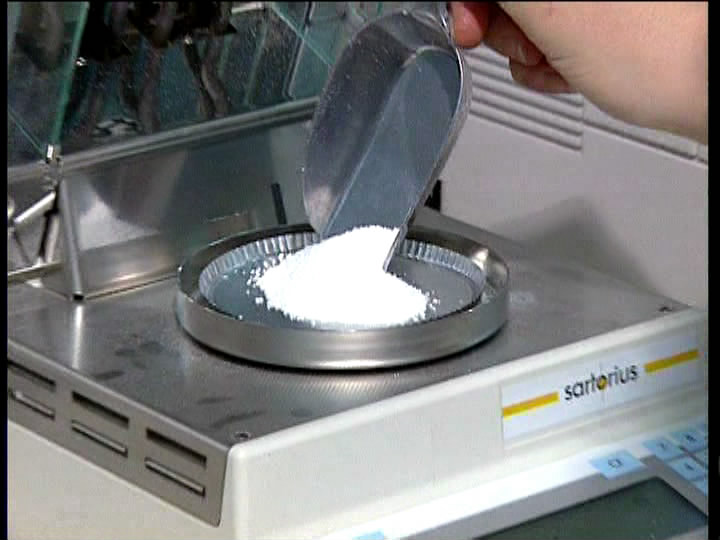 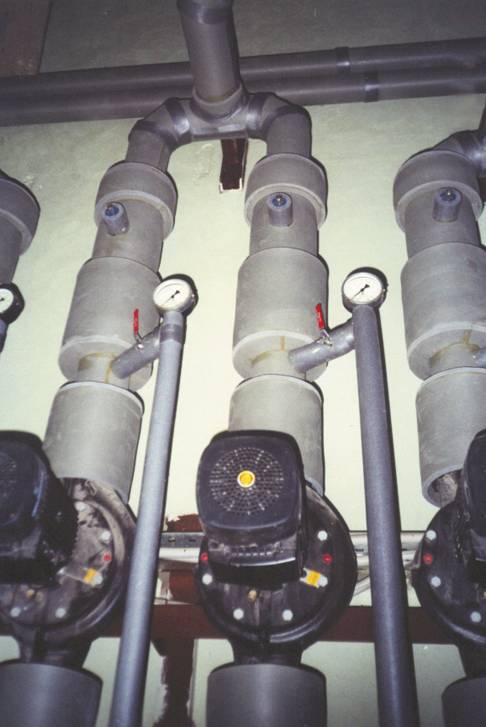 ЭКОЛОГИЧЕСКАЯ ЧИСТОТА

Производство без фреоносодержащих веществ

ВТОРИЧНАЯ ПЕРЕРАБОТКА

Применение теплоизоляционных материалов Thermaflex позволило предотвратить выбросы 15 429 197 тонн CO2 в атмосферу, за счет сокращения потерь тепла, для выработки которого сжигаются природные энергоносители.
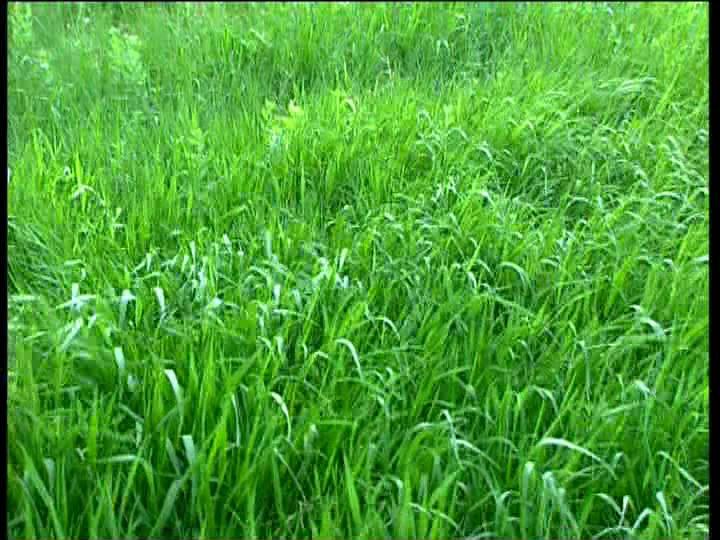 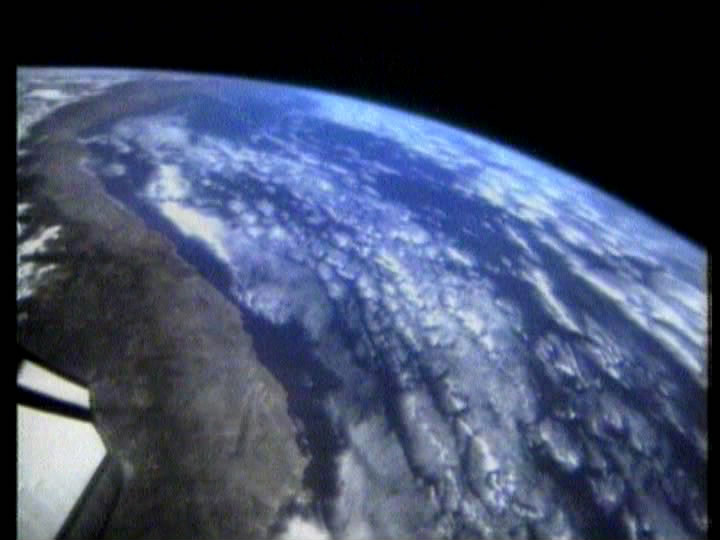 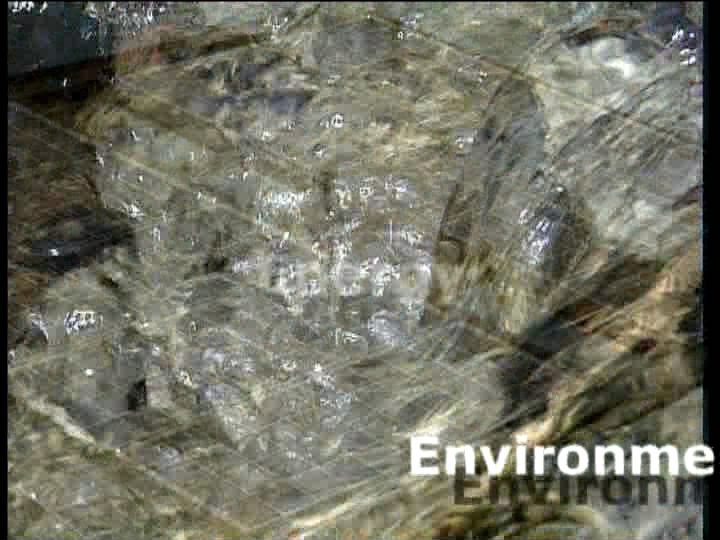 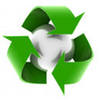 ОТ ТЕПЛОВОЙ ИЗОЛЯЦИИ К ТРУБАМ
Гибкие предварительно изолированные трубопроводы FLEXALEN - продукт холдинга THERMAFLEX
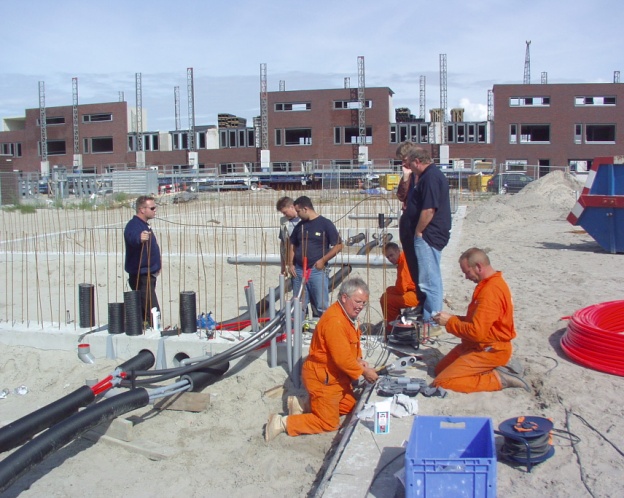 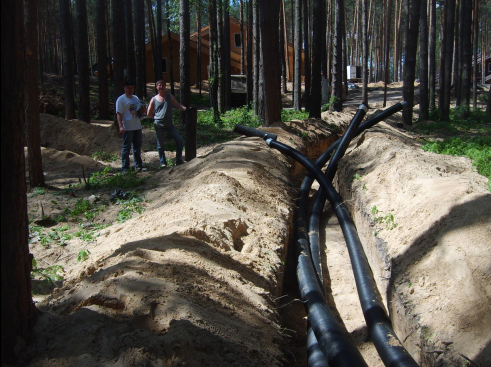 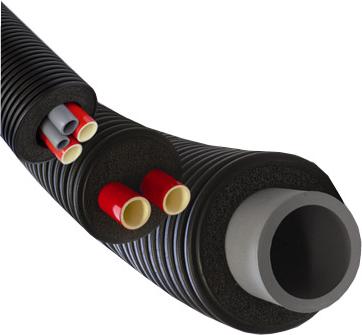 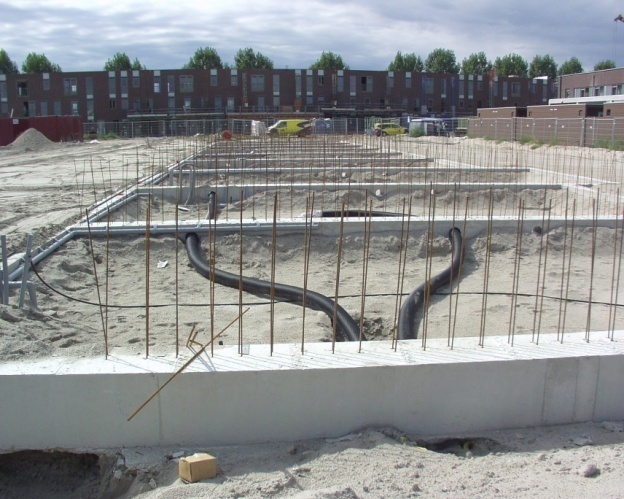 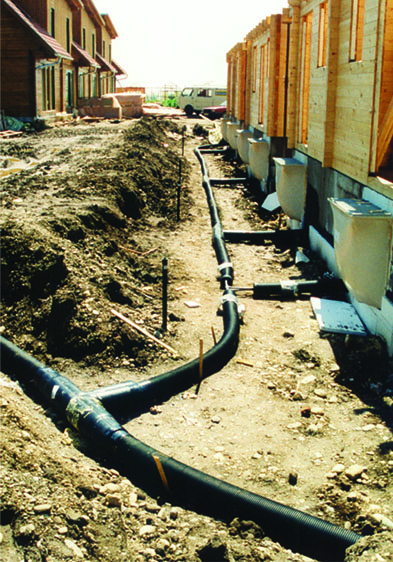 НАЗНАЧЕНИЕ
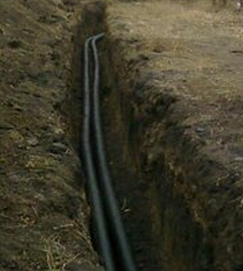 Наружные инженерные сети:
Теплоснабжения;
Горячего водоснабжения;
Холодного водоснабжения;
Транспортировка пищевых и промышленных жидкостей
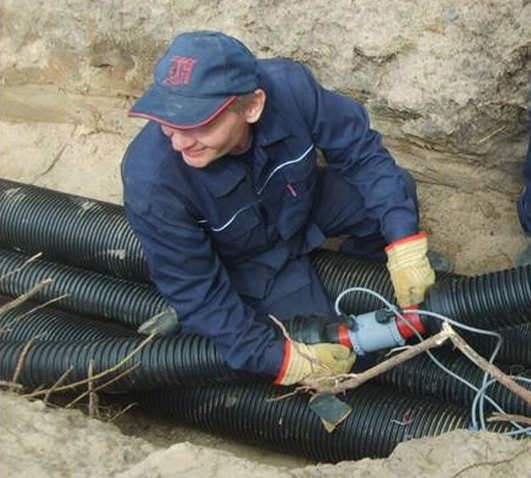 Диаметры трубопроводов Flexalen
От 16мм до 225мм
Трубопроводы с несущими трубами диаметрами  от 16мм до 110мм поставляются как в однотрубном исполнении, так и в двухтрубном, и многотрубном. Бухты бывают длиной до 300м в зависимости от диаметра напорной трубы
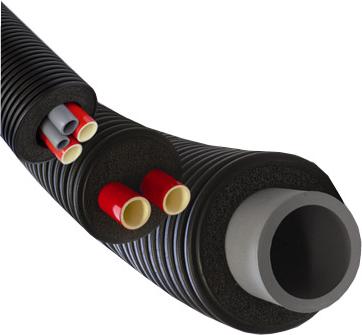 Трубопроводы с несущими трубами диаметрами  125мм, 140мм, 160мм и 225мм поставляются прямыми отрезками по 6 и 12 метров
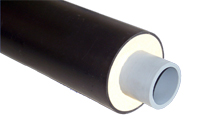 Напорные трубы из ПолибутенаРВ-1  4237
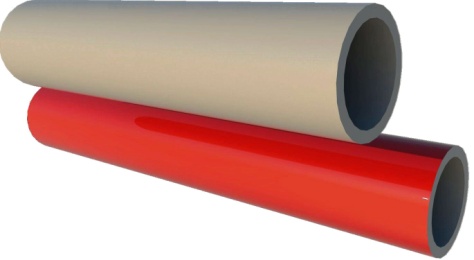 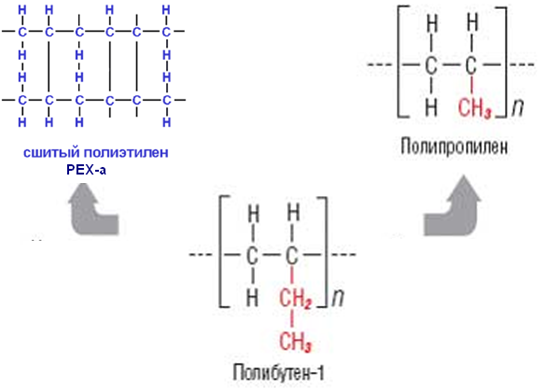 ПОЛИБУТЕН PB-1
Самый низкий коэффициент линейного расширения
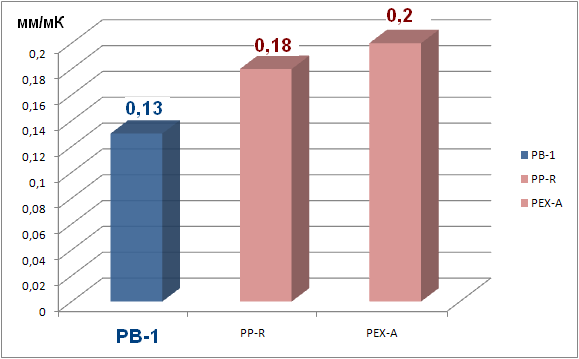 ПОЛИБУТЕН PB-1
2. Лучшая эластичность (модуль эластичности)
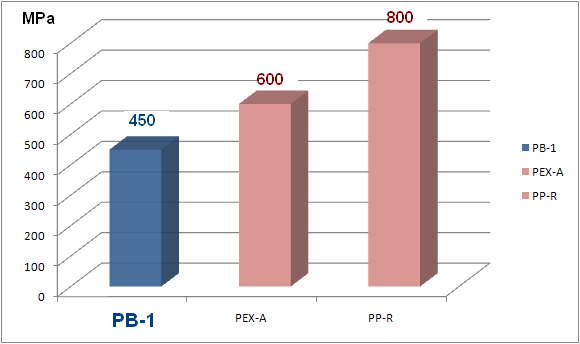 ПОЛИБУТЕН PB-1
3. Наименьший коэффициент теплопроводности
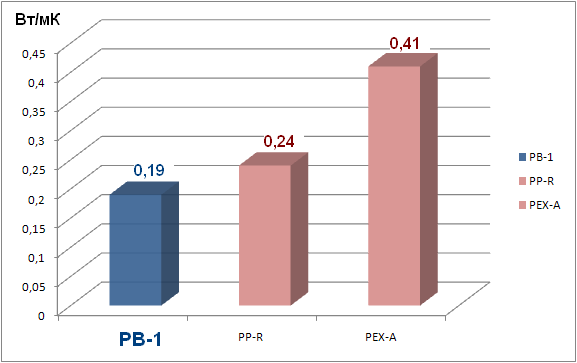 ПОЛИБУТЕН PB-1
НАИЛУЧШЕЕ ЗНАЧЕНИЕ MRS
MRS - «Длительная прочность» или «Долговременная прочность»
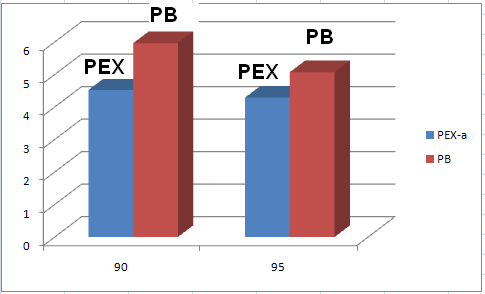 Согласно EN15875
Полибутен более термостабилен
ВИЗИТНАЯ КАРТОЧКА ТРУБ ИЗ PB
Объединенные Арабские Эмираты
Бурж Аль Араб                 Бурж Дубай (Башня Халифа)
                                                      Самое высокое здание в мире!!!
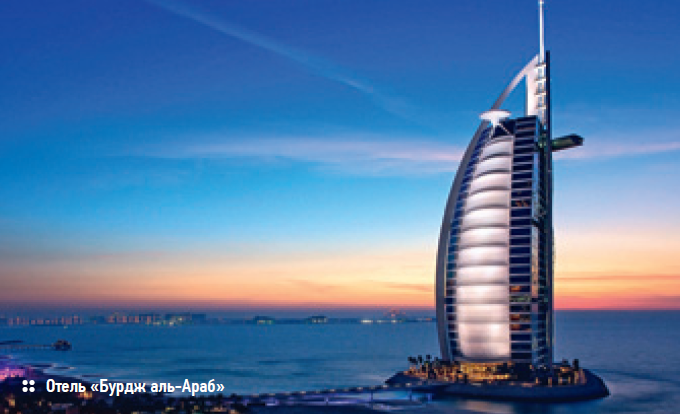 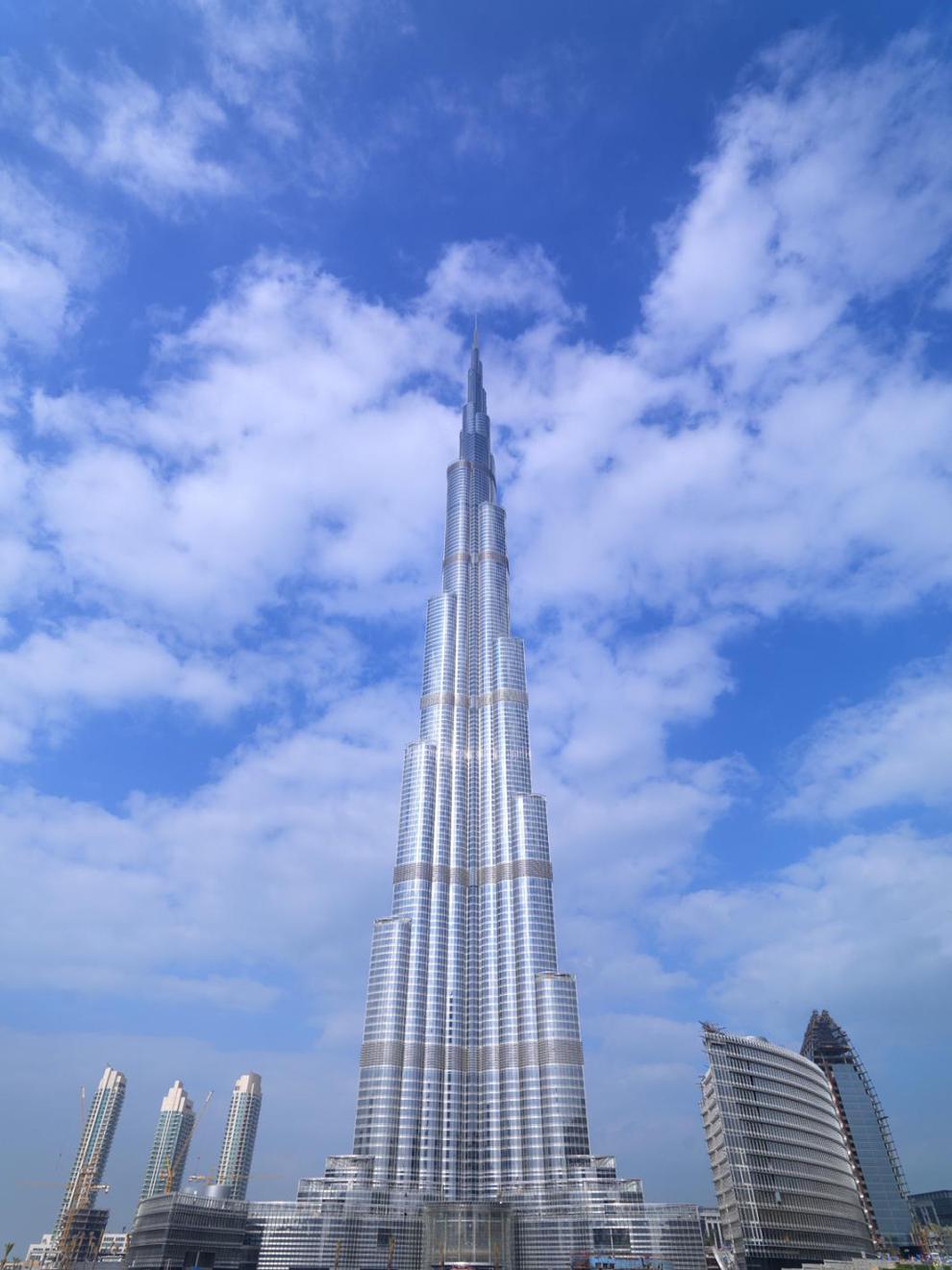 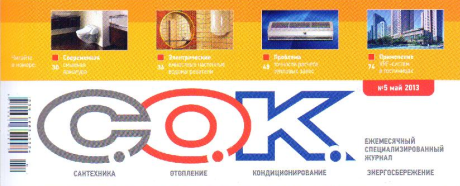 ТЕПЛОВАЯ ИЗОЛЯЦИЯНЕ ПОДВЕРЖЕННАЯ ВОЗДЕЙСТВИЮ ВЛАГИ
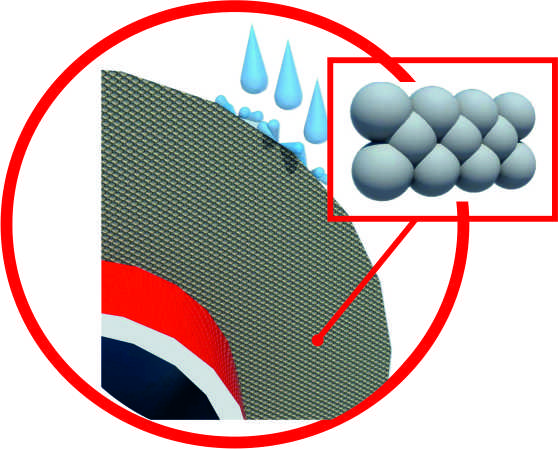 ФИЗИЧЕСКИ ВСПЕНЕННЫЙ (ГАЗОНАПОЛНЕННЫЙ) 
ПОЛИЭТИЛЕН.
ЗАКРЫТАЯ ЯЧЕИСТАЯ СТРУКТУРА – 99% ЗАКРЫТЫХ ПОР
Влагопоглощение по ГОСТ 17177-94 не более 0,8%
Подбор оптимального размера пор теплоизоляции
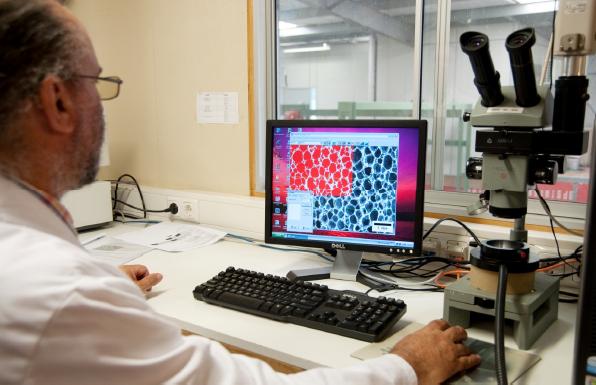 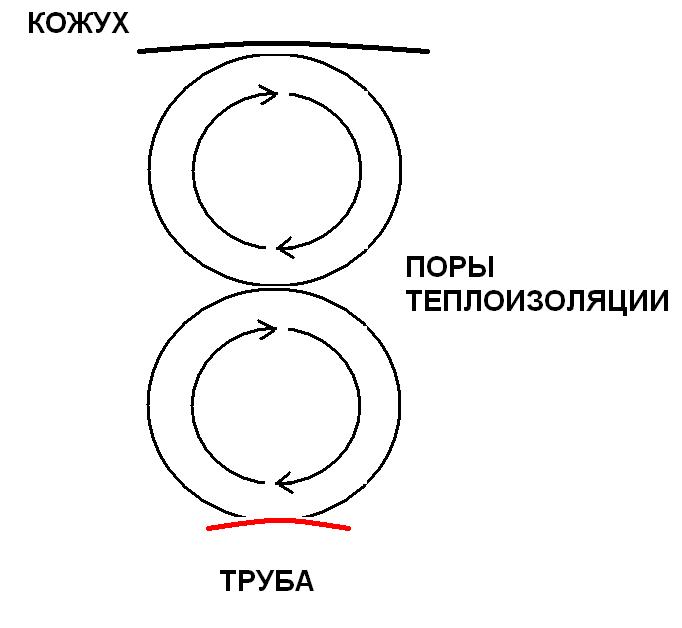 СНИЖЕНИЕ КОНВЕКЦИОННЫХ ТЕПЛОВЫХ ПОТЕРЬ
ЛАБОРАТОРНАЯ УСТАНОВКА
EN15632 

Измерение фактических тепловых потерь 
30мин – 2часа
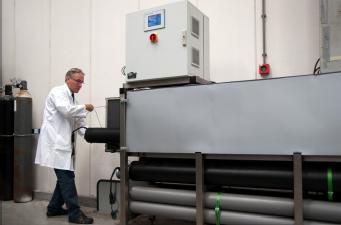 Рабочие параметры
ГОСТ Р 52134-2003. Трубы напорные из термопластов и соединительные детали к ним для систем водоснабжения и отопления. Общие технические условия
Кратковременно до 110 °С
При температурном режиме согласно ГОСТ Р 52134-2003 – срок службы 50 лет.
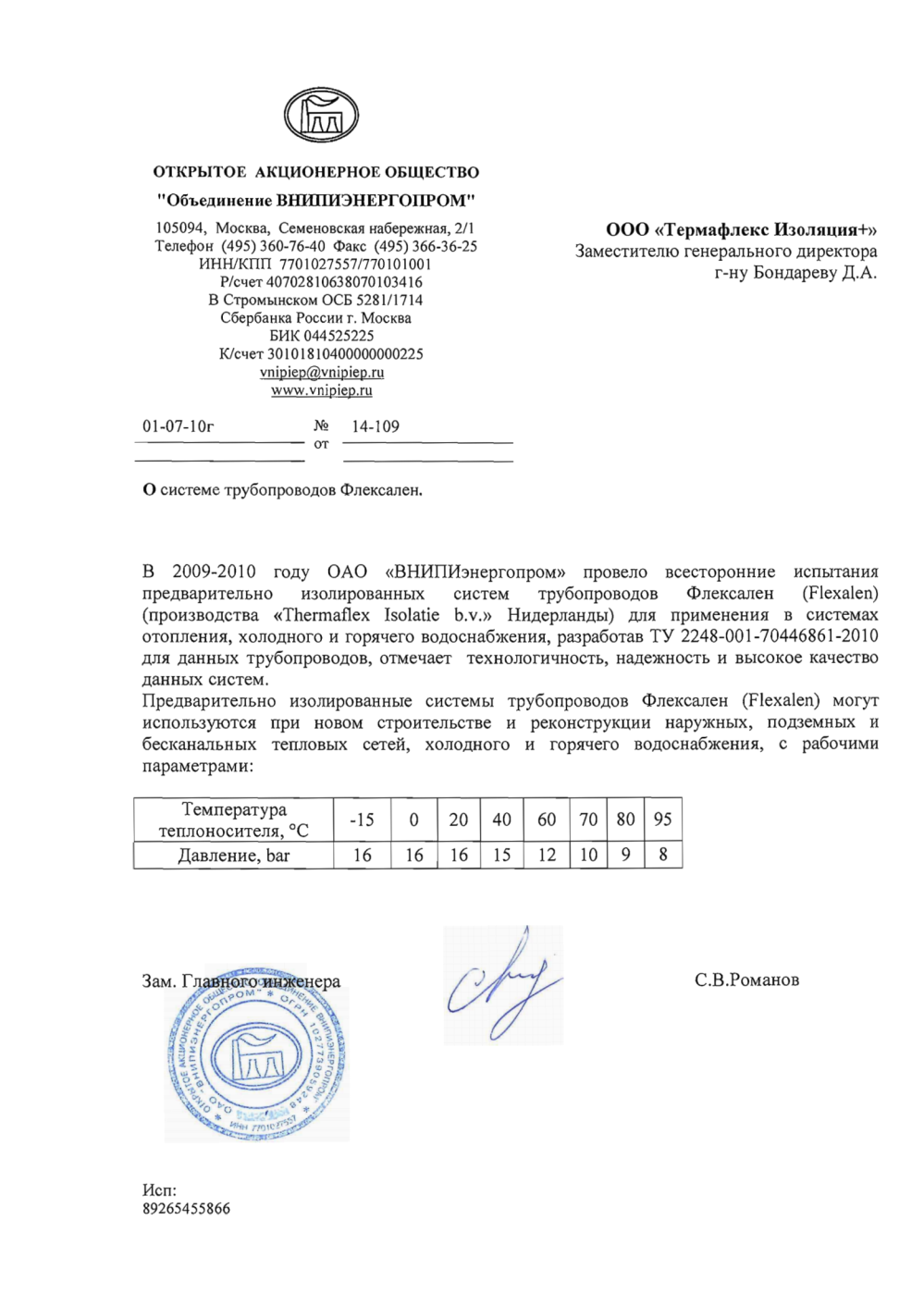 2009 год       всесторонние          испытания в ОАО      «ВНИПИЭНЕРГОПРОМ»
2011 год НП «Российское Теплоснабжение» реестр рекомендованных производителей
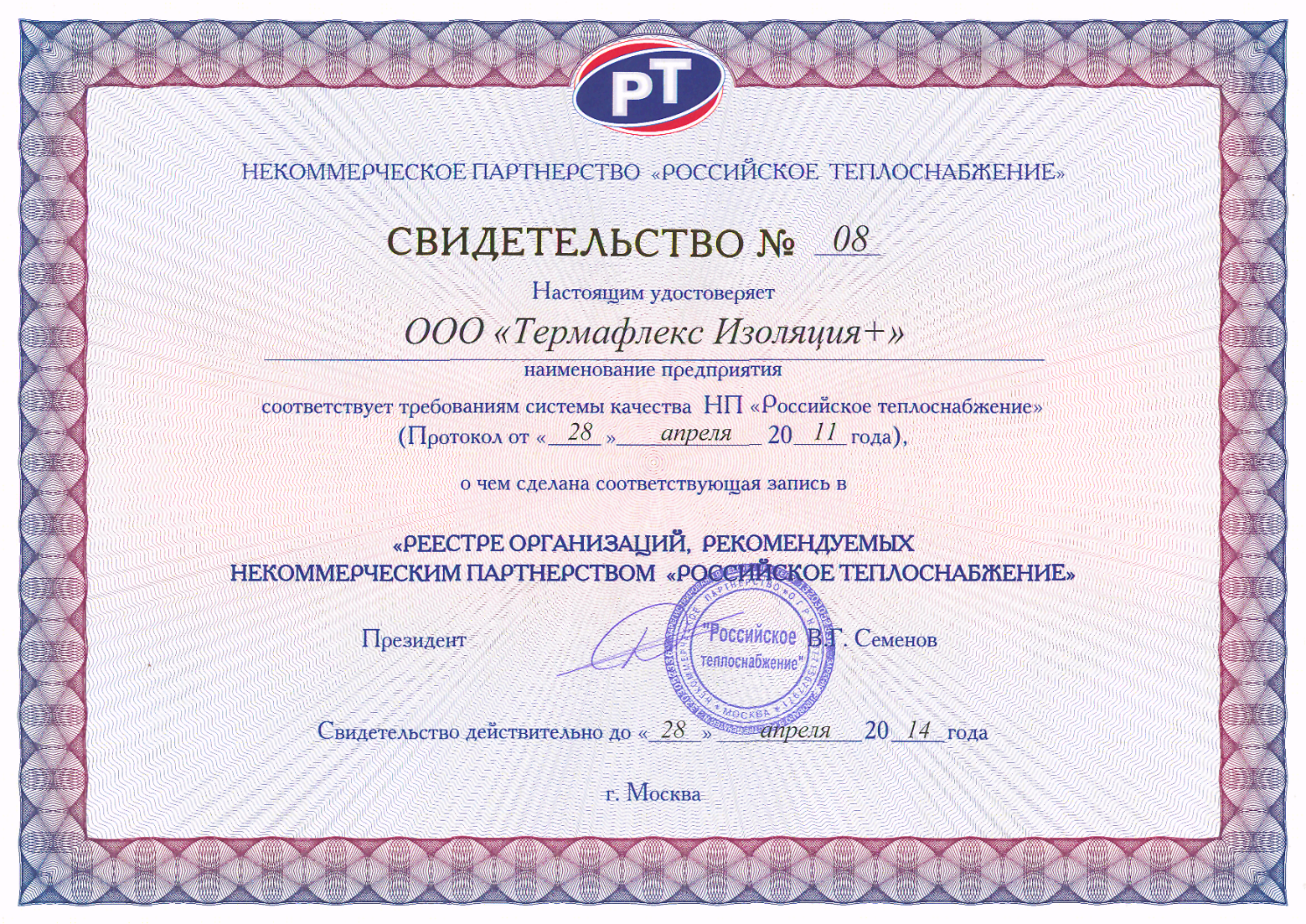 Сертификатысоответствия ГОСТ Р 52134 – 2003соответствия ГОСТ Р 54468 – 2011Гигиеническое заключение ЕВРАЗЭС
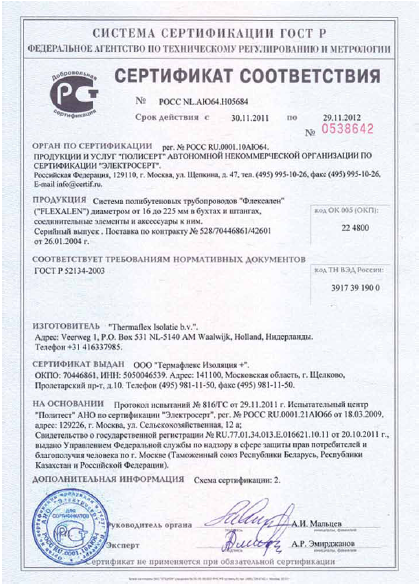 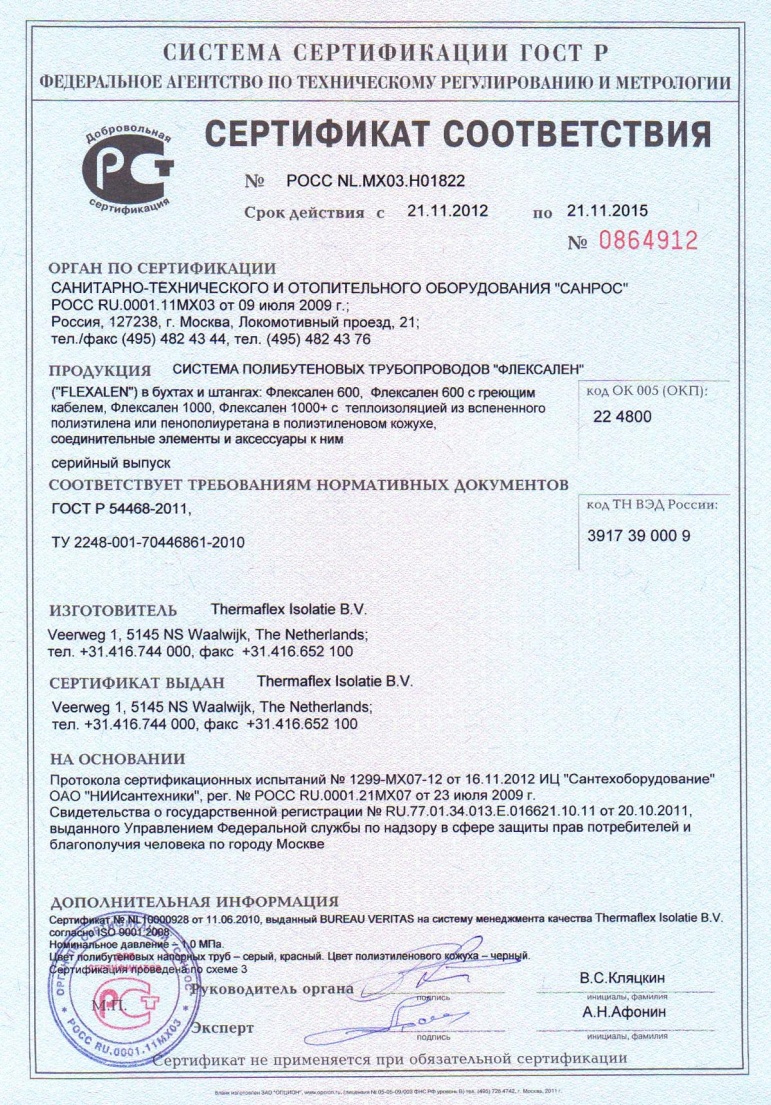 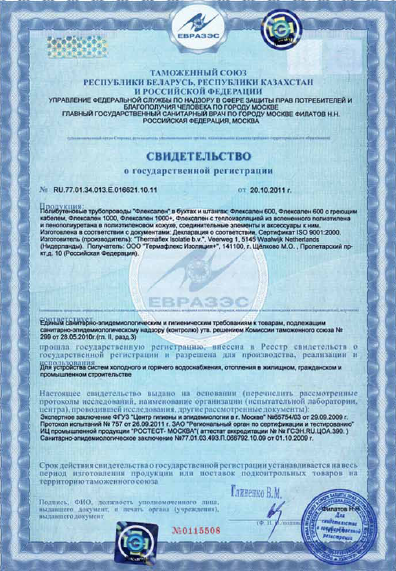 2012г. Проведение динамических испытаний гибких пред изолированных труб из полибутена на виброплатформе ЦНИИСК им. В.А. Кучеренко с оценкой возможности их использования в районах РФ  с сейсмичностью 7-9 баллов.
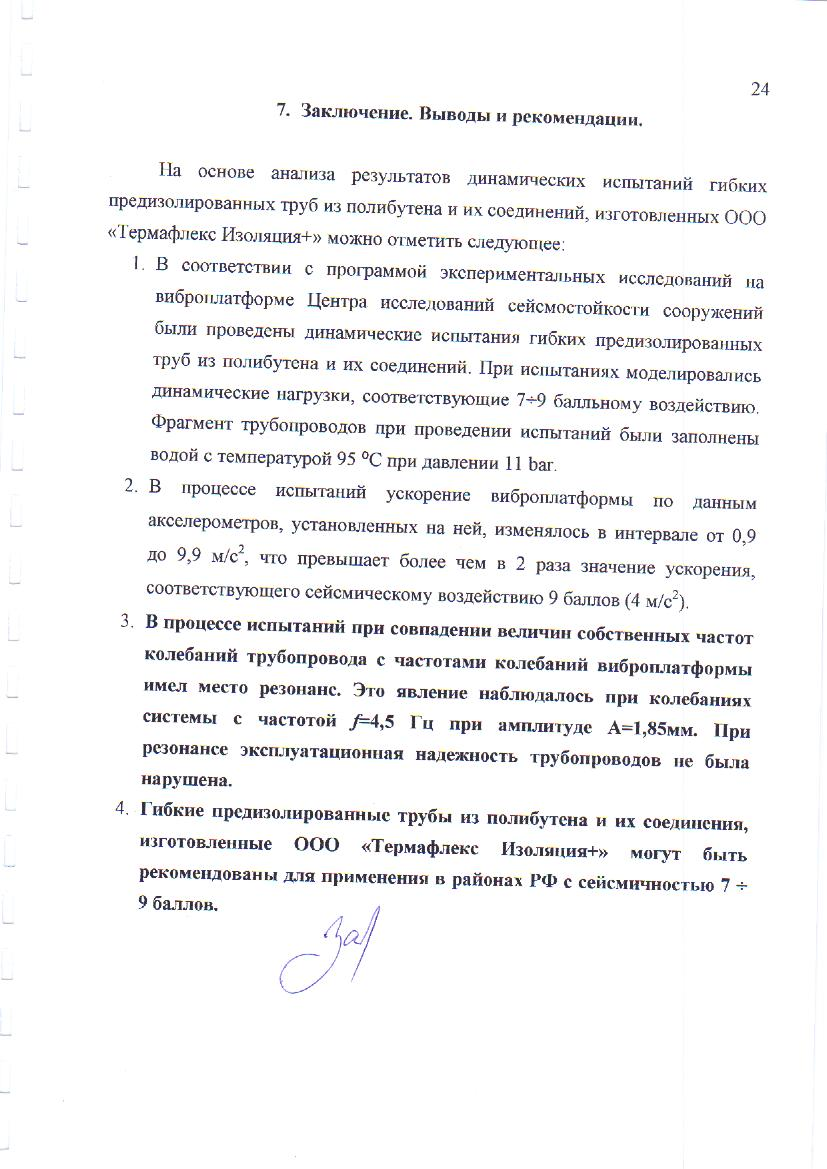 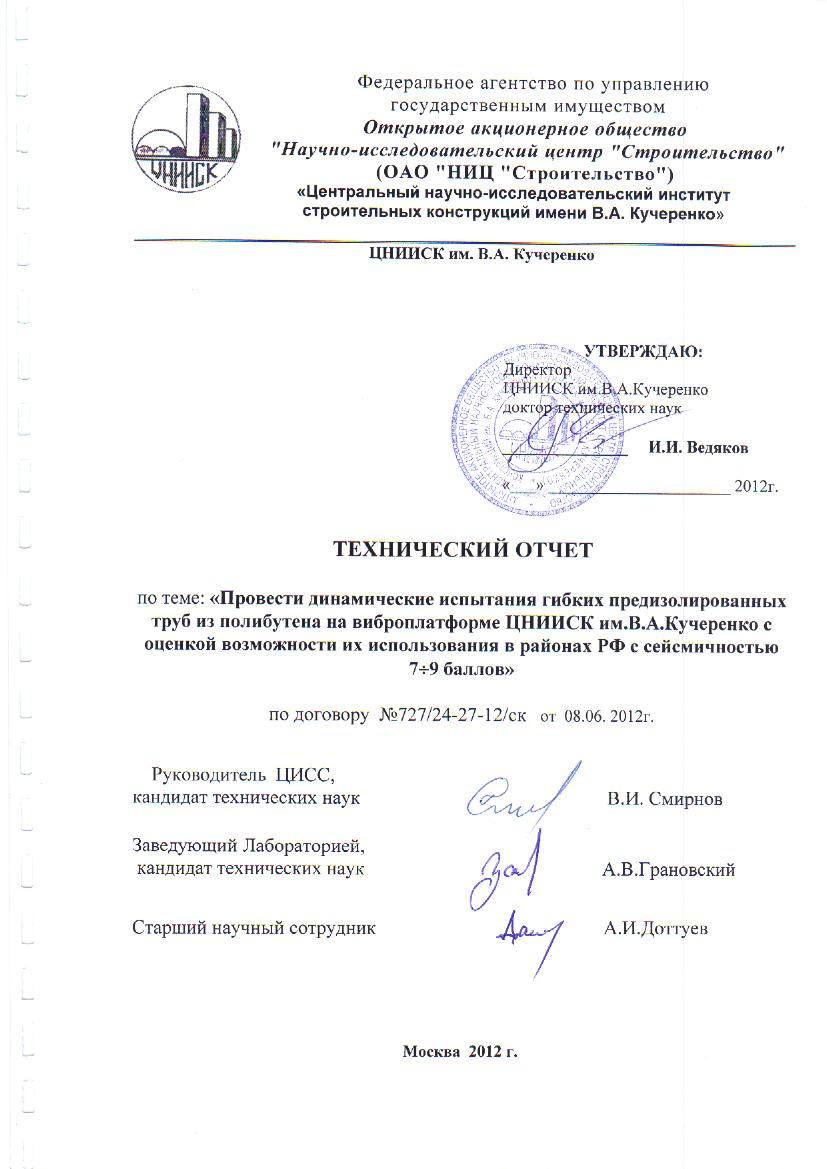 2013г. Исследование полибутеновых (РВ) напорных труб для определения их стойкости к различным водным средам по методике ГОСТ Р 52134-2003 при расчетном постоянном давлении и температуре 95°С
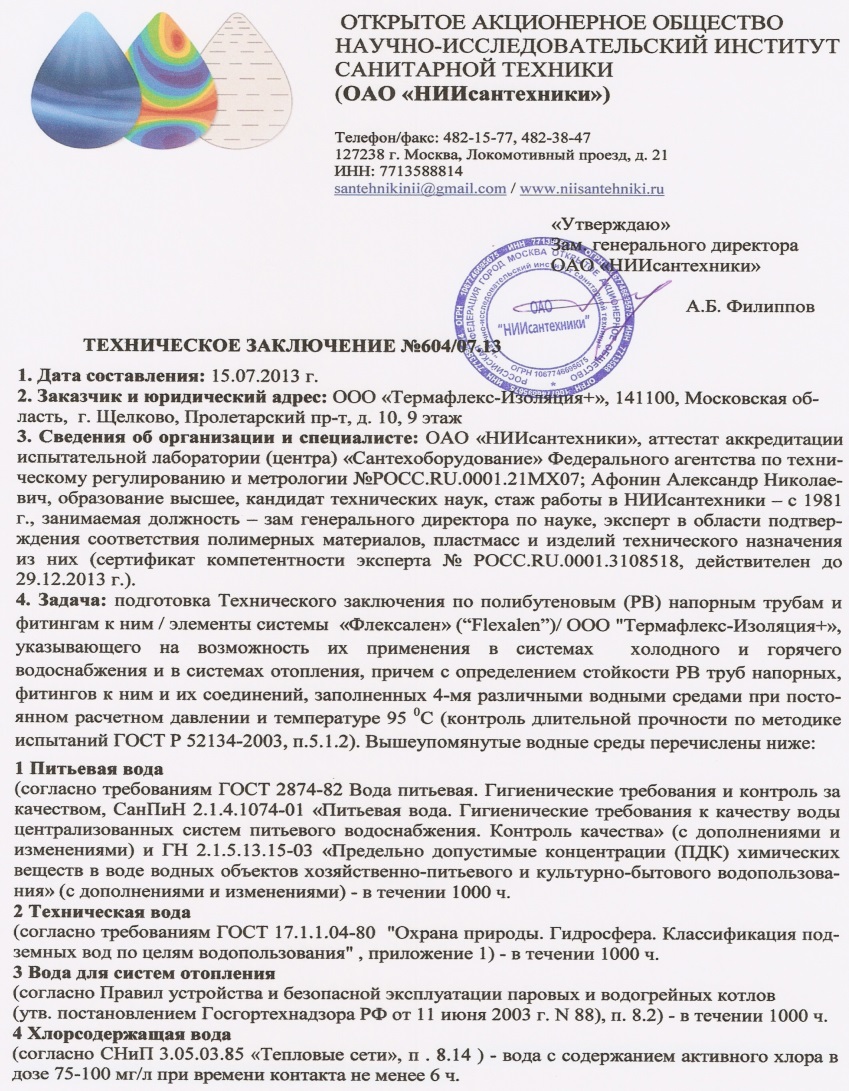 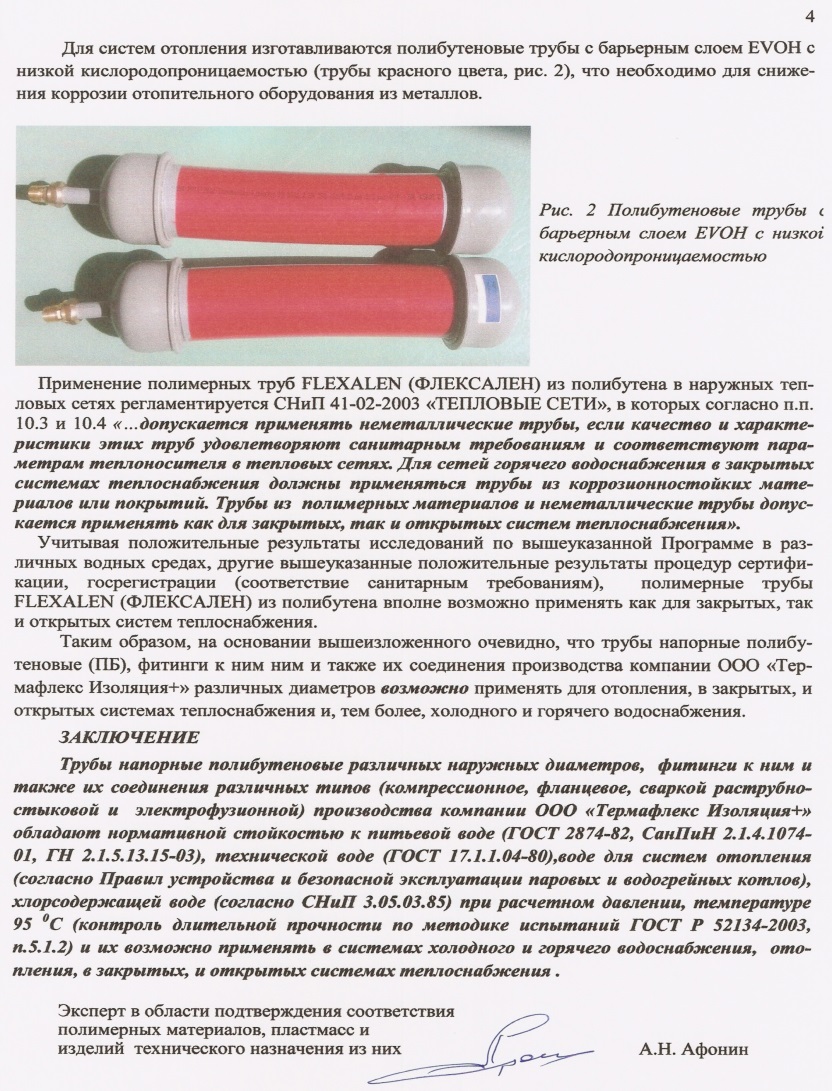 Применение трубопроводов Flexalen в  России с 2004 года
Трубопроводы Flexalen с 2004 года успешно применяются в России на всей территории от Владивостока до Краснодара как при строительстве новых коммуникаций так и при реконструкции теплосетей
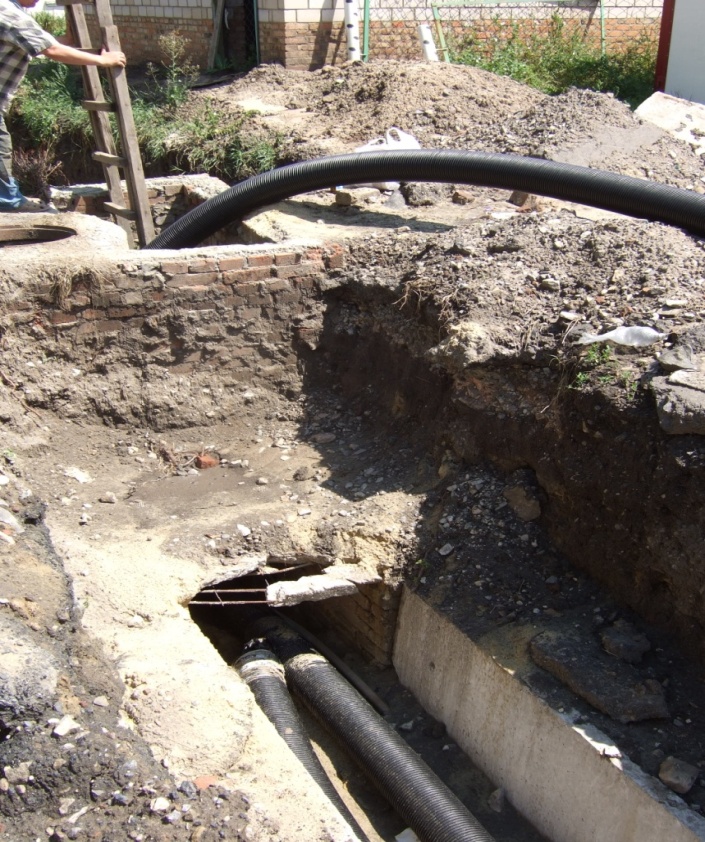 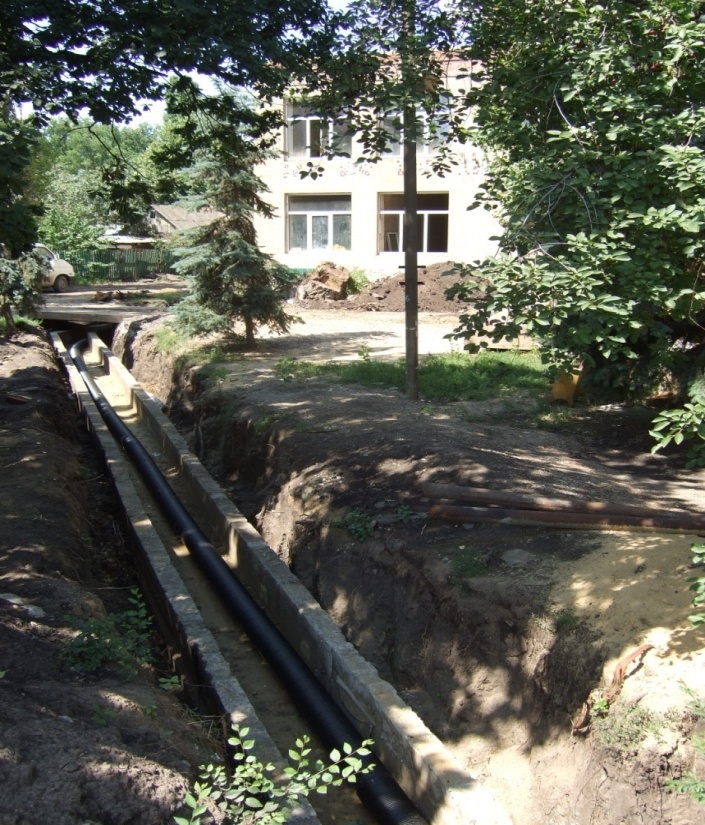 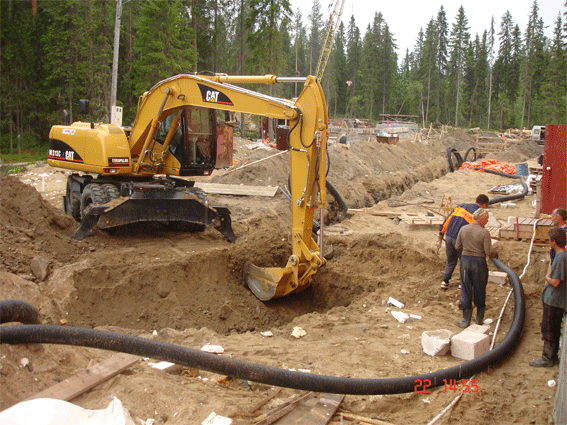 Продукция Flexalen получила широкое распространение в Северо-Западном регионе России
2009 Реконструкция теплосетей Петроградского, Всеволожского, Курортного и Центрального района Санкт Петербурга. Реконструкция квартальная разводка. Заказчик – ООО Петербургтеплоэнерго
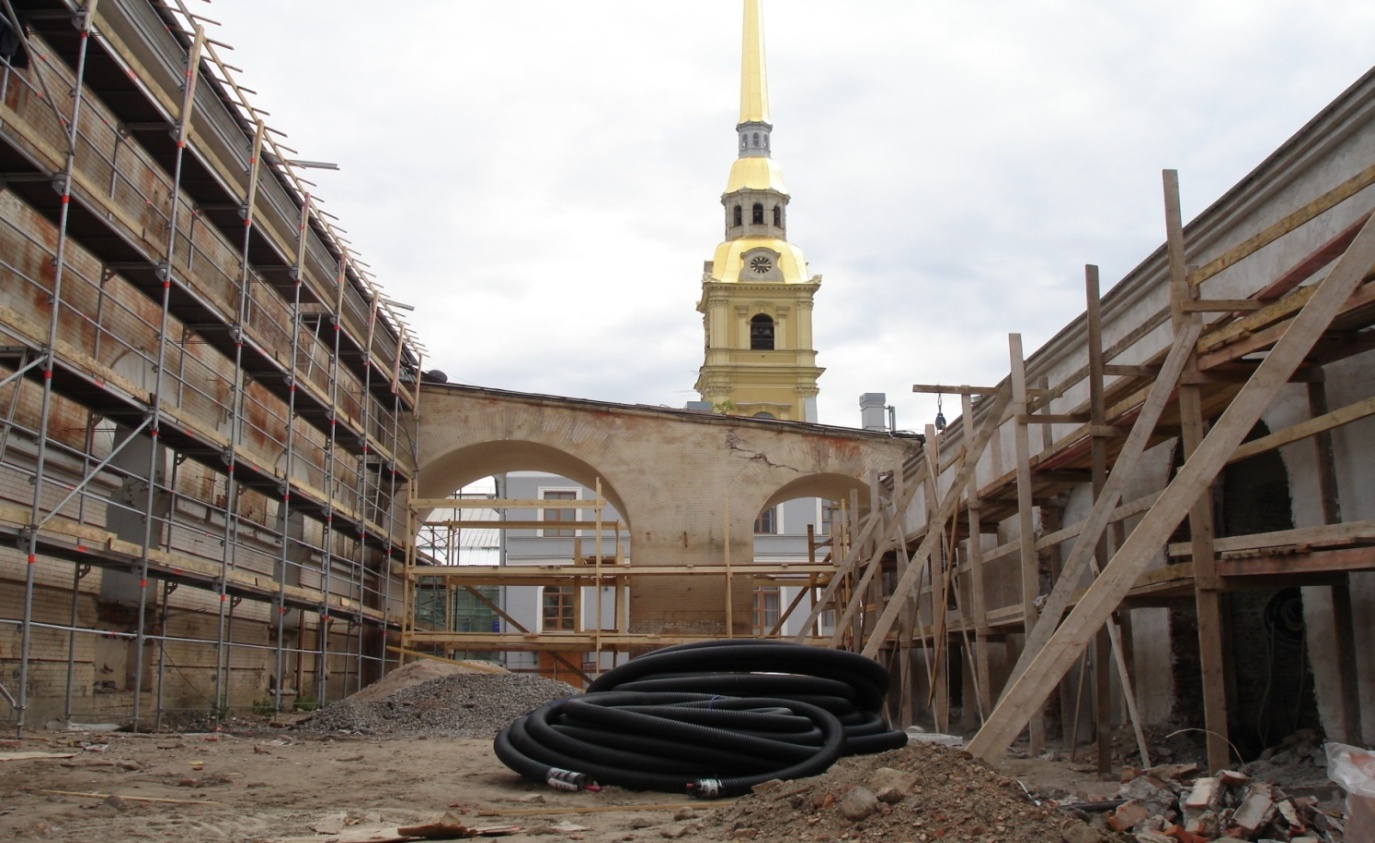 2012 Реконструкция тепловых сетей в Новгородской области г. Волот, п. Сольцы, квартальная разводка.
Полярная станция «Прогрес». Антарктида.  Теплотрасса, ГВС, ХВС, Канализация. Заказчик – Институт Арктики и Антарктики.
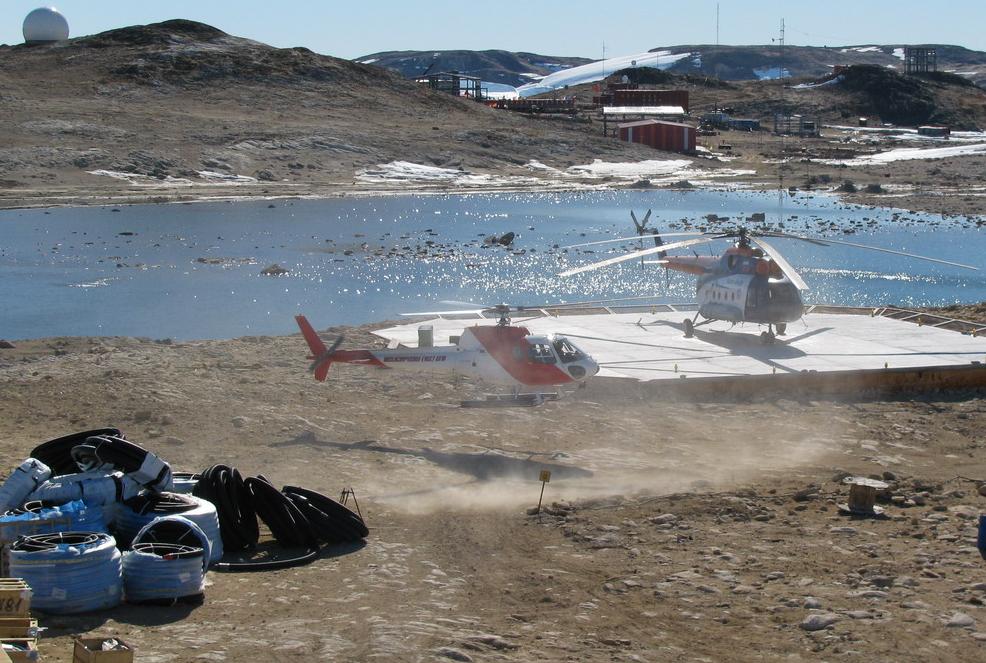 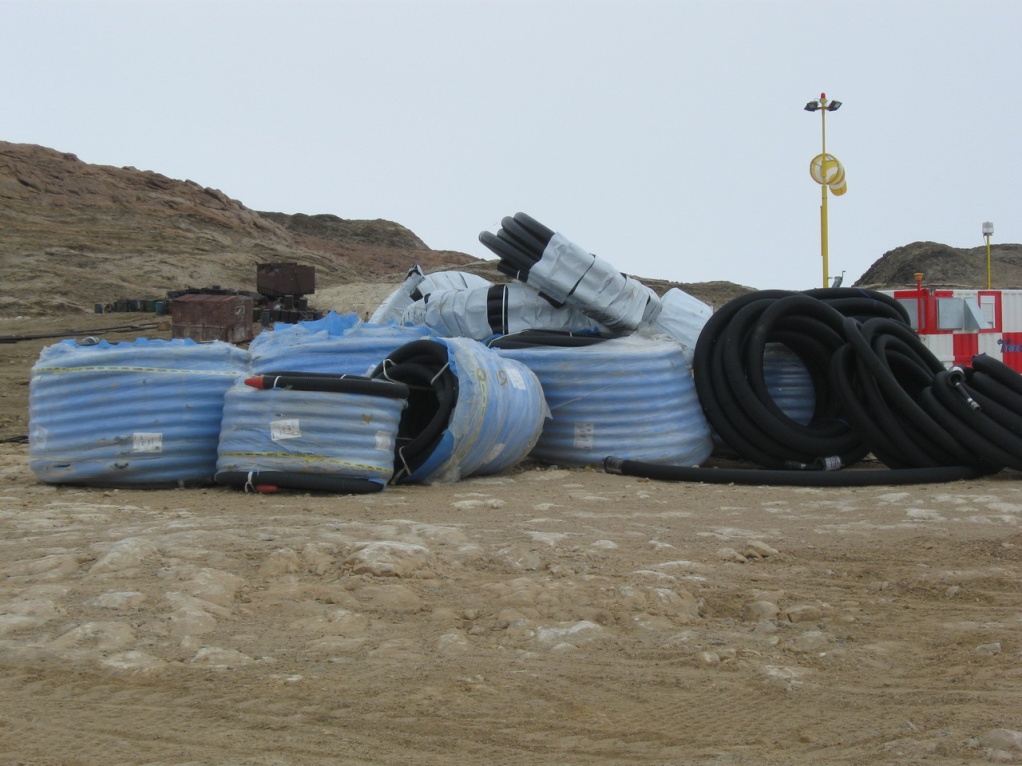 СТАБИЛЬНОСТЬ ИЗОЛЯЦИОННЫХ СВОЙСТВ
ОТСУТСТВИЕ ПРОБЛЕМ ЛОКАЛЬНОГО РЕМОНТА
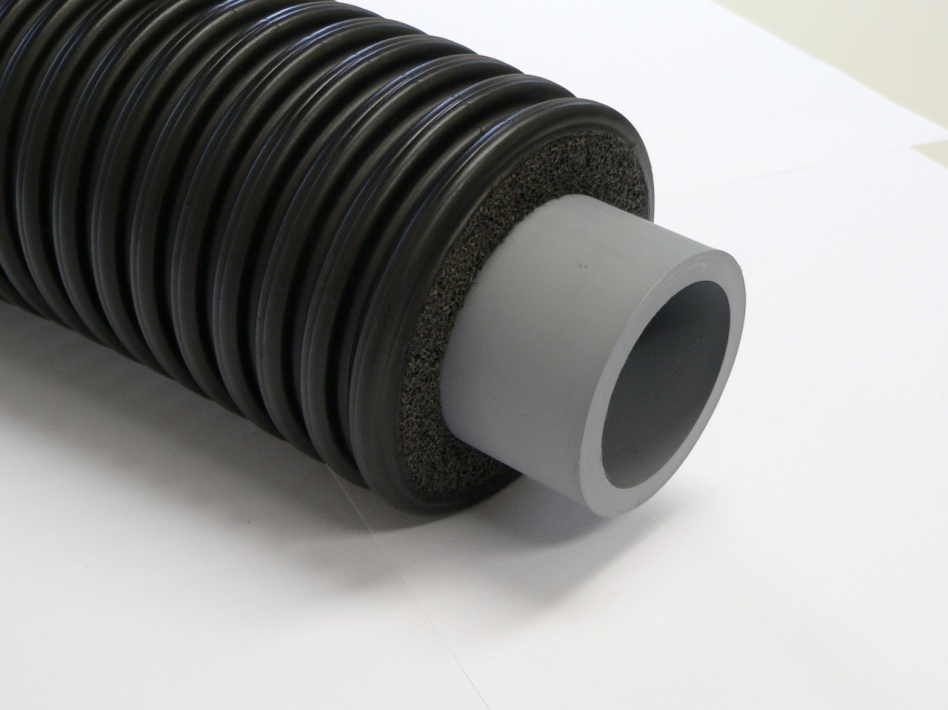 НЕПОДВЕРЖЕННОСТЬ ВОЗДЕЙСТВИЮ 
ВЛАГИ
Наличие любых фасонных деталей
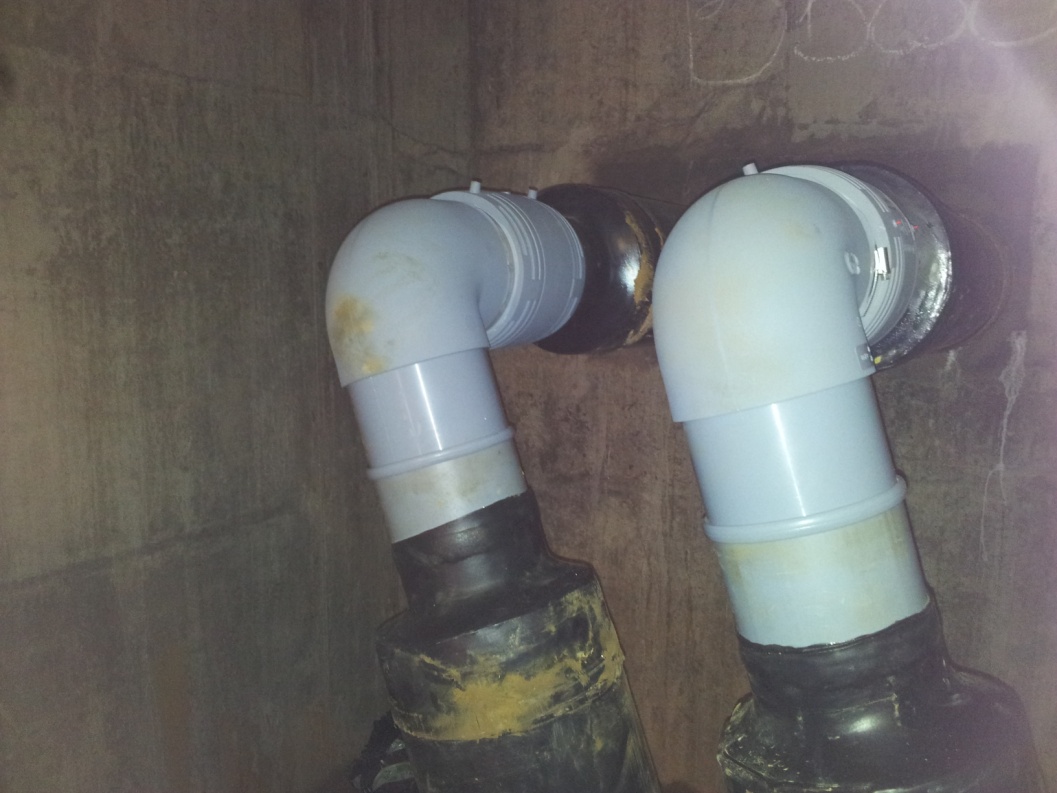 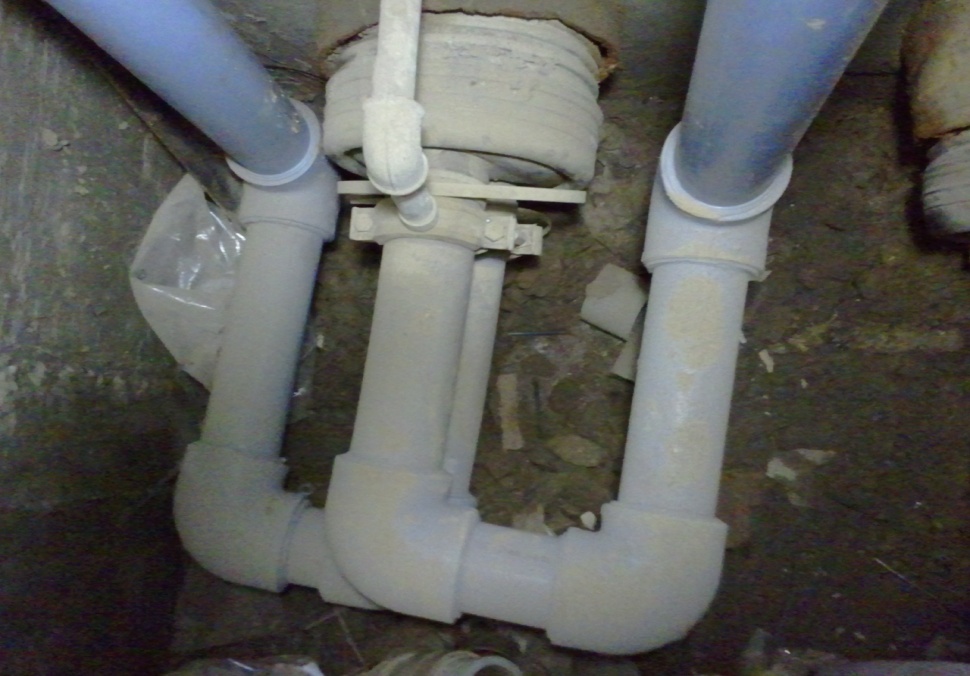 Надежность и универсальность
любых типов соединений
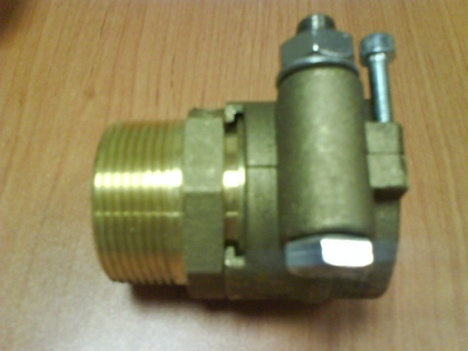 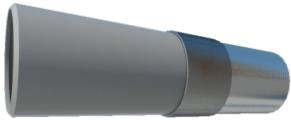 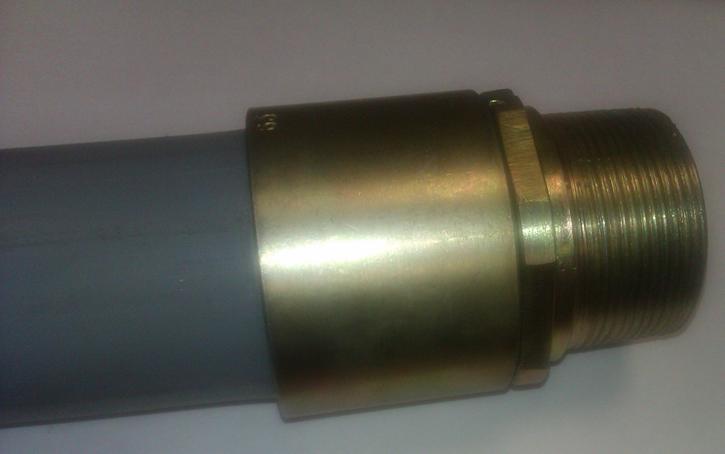 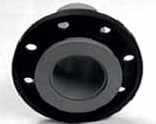 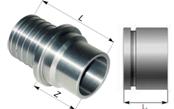 Сварные соединения – максимальная надежность
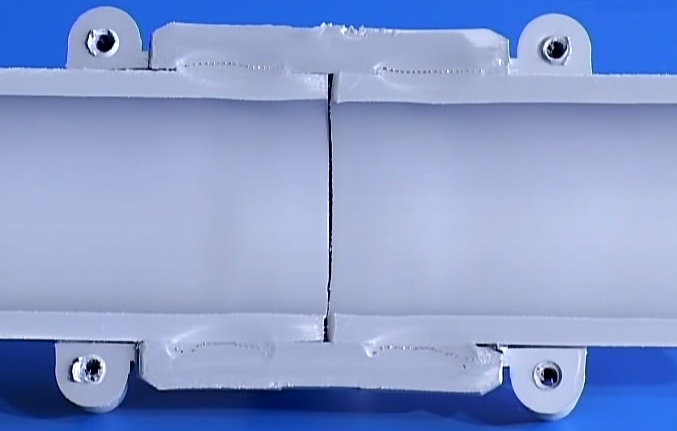 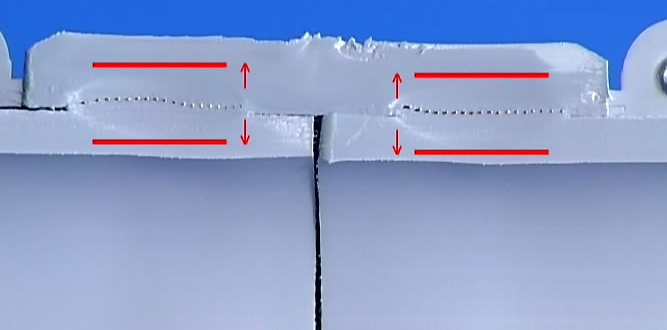 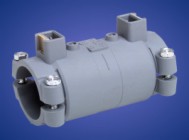 Гомогенность, т.е однородность 
соединения труба - фитинг
Унифицированное оборудование для монтажа и удобство транспортировки
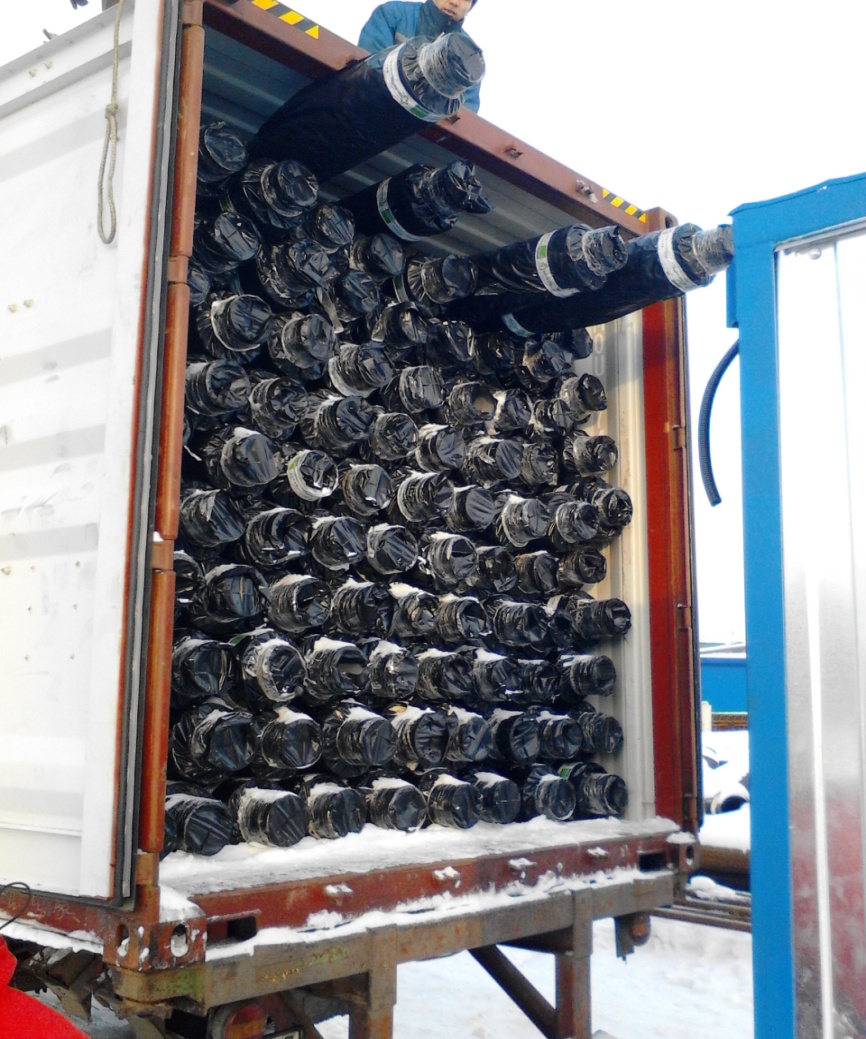 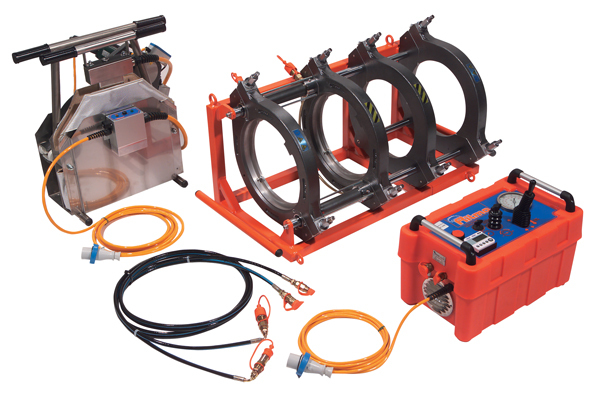 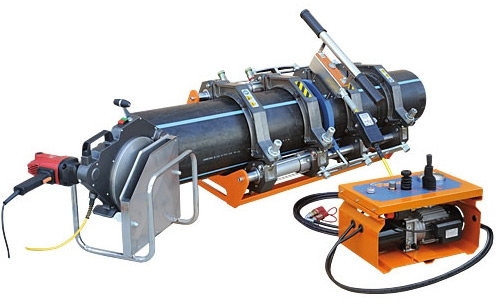 Более 1200 км проложено в России
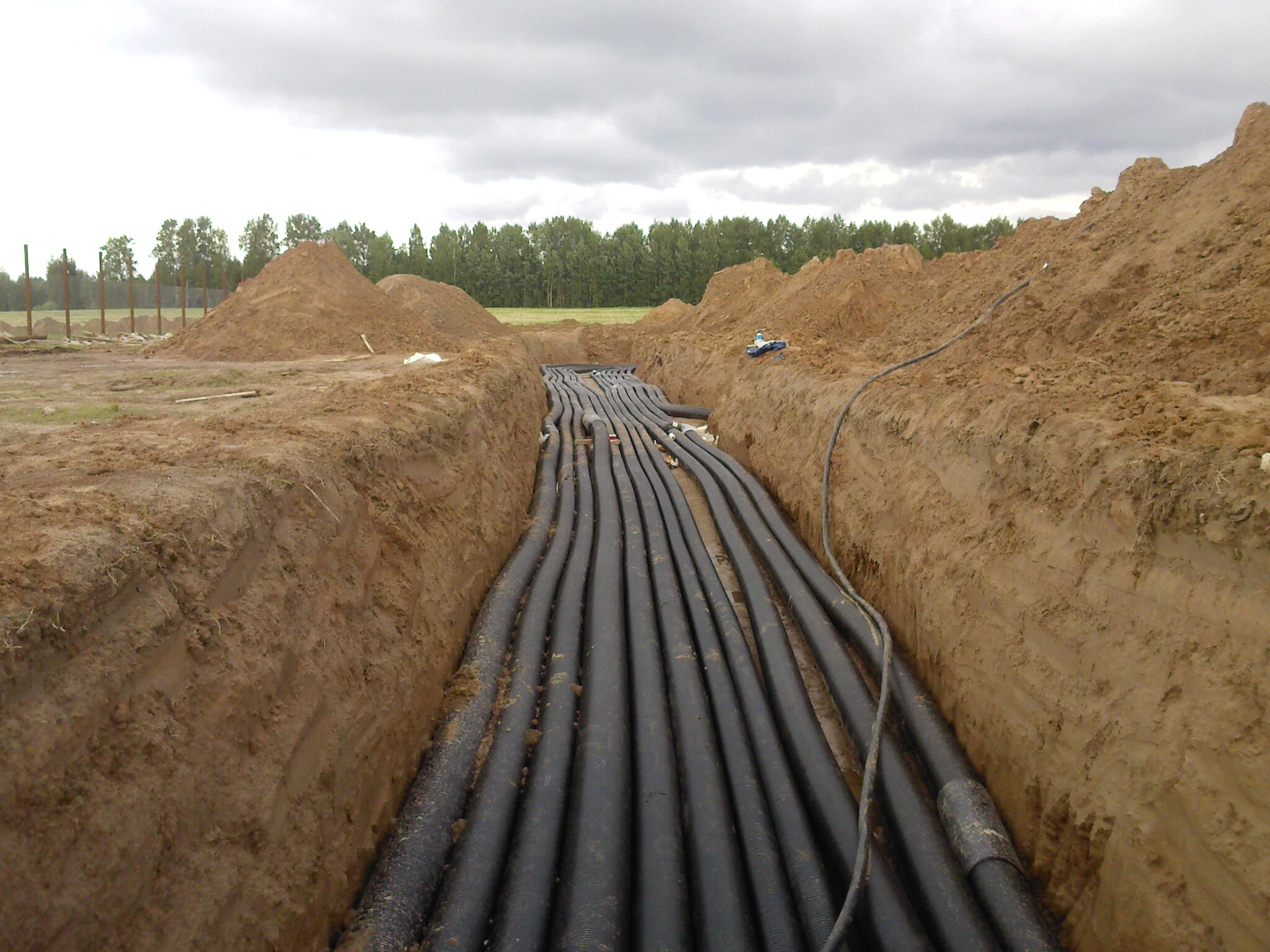 2008 Новосибирская область
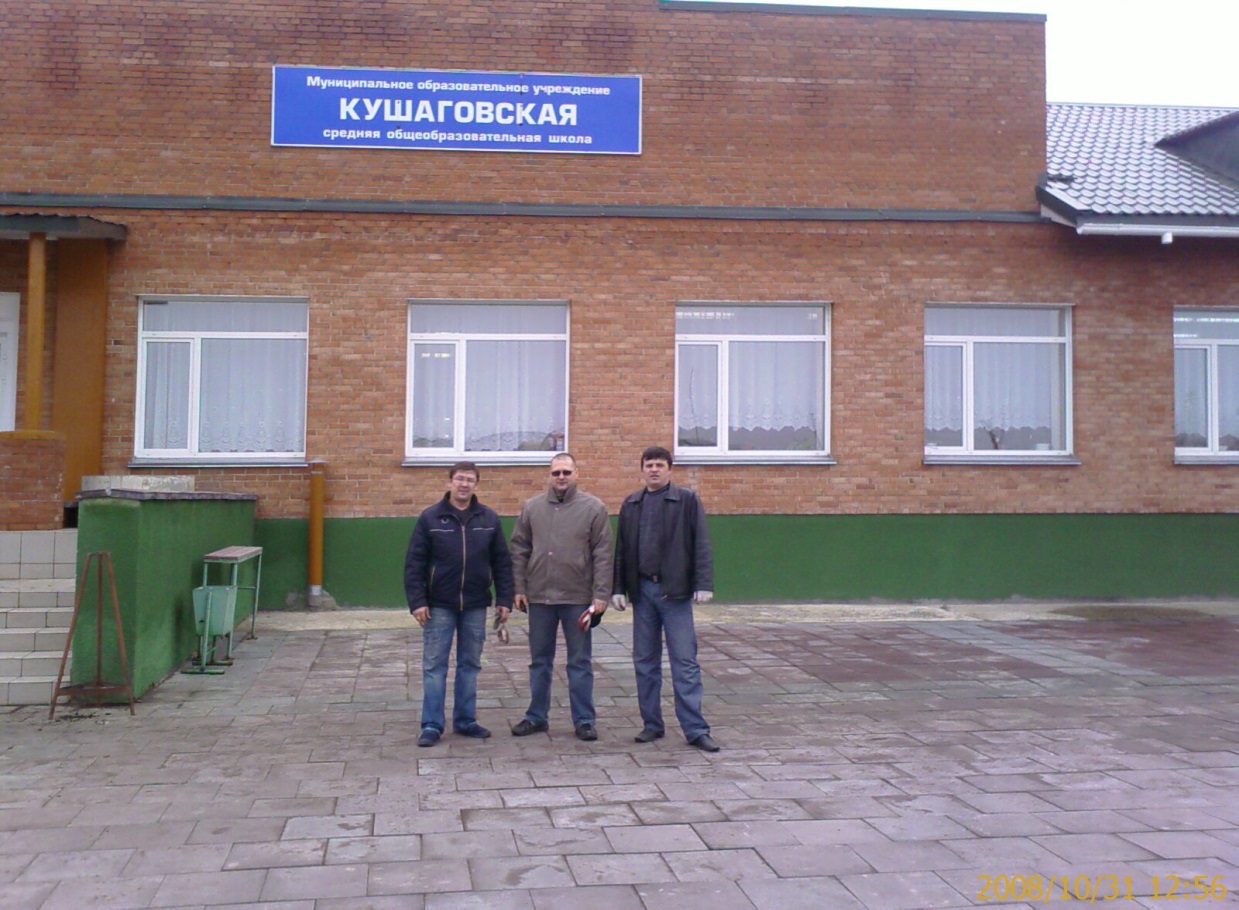 Заказчик- Администрация Усть-Таркского района,     с. Кушаги. Бесканальная прокладка тепловых сетей.
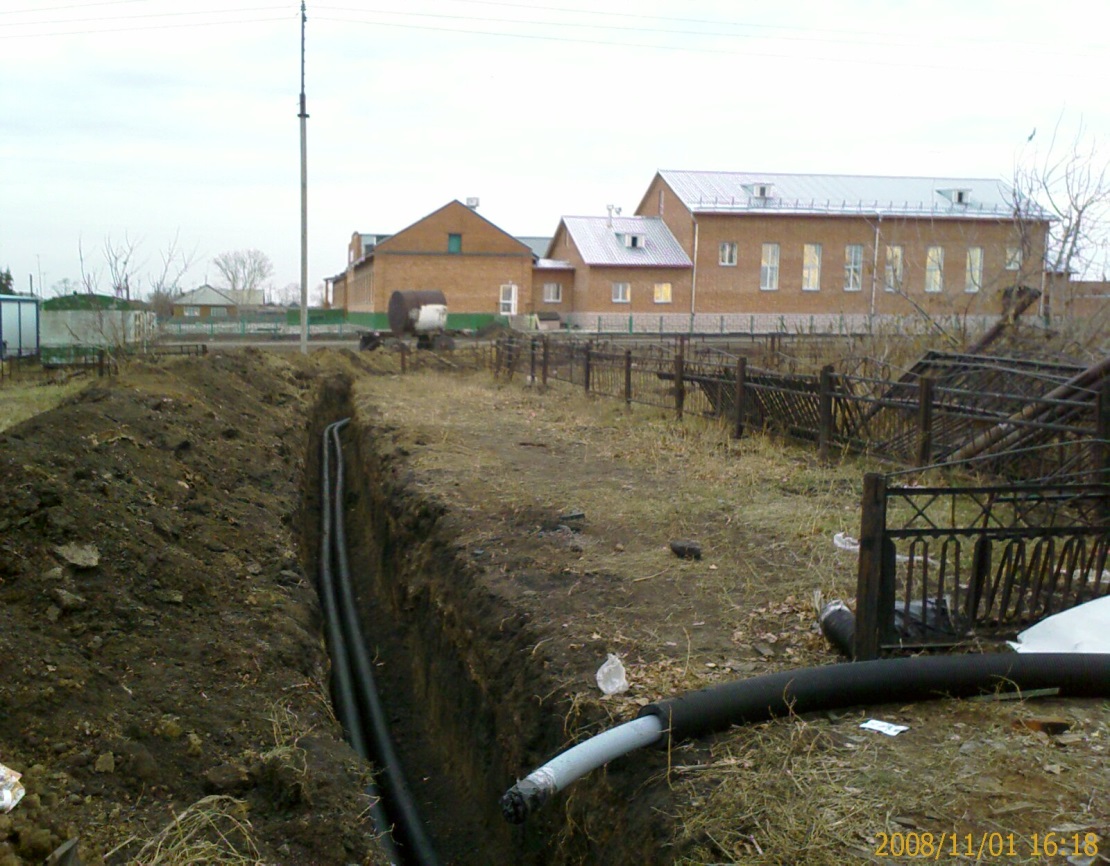 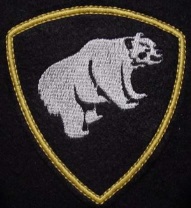 Заказчик- Управление МВД России по г. Новосибирску. Новосибирск, ул. Дунаевского 23. Объект закрытого типа. Реконструкция тепловых сетей и систем горячего водоснабжения .
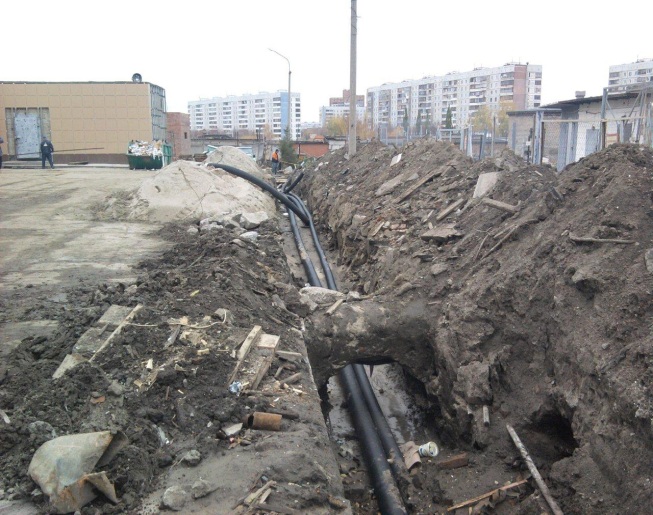 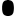 г. Новосибирск                Ул. Учительская, д 48.  Новое строительство тепловых сетей.
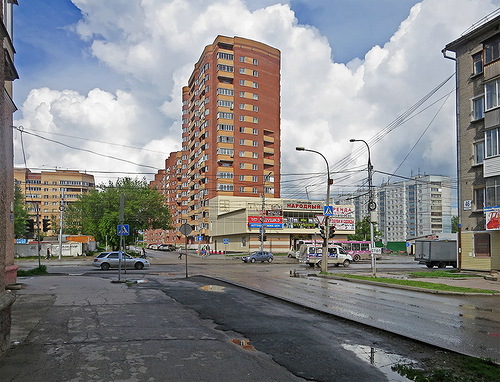 г. Новосибирск, 
Богдана Хмельницкого 94.
 Заказчик - НЗХК.
Реконструкция внутриплощадочных тепловых сетей, ГВС
2013г. Перечень объектов г. Новосибирска,  реконструкция с применением предварительно теплоизолированных трубопроводов FLEXALEN. ХВС,ГВС.Заказчик - НГТЭ
•ЦТП-п-05/1, ул. Березовая 3
•ЦТП-п-02/1, ул. Березовая 5
•ЦТП-к01, ул. Петухова 146
•ЦТП-л05, ул. Станиславского 28
•ЦТП-а04, ул. Станиславского 19
•ЦТП-к19.59, ул. Петухова 44
•ЦТП-к15.67, ул. Зорге 247
•ЦТП-к45, ул. Сибиряков-Гвардейцев 60
•ЦТП-к21/36, ул. Сибиряков-Гвардейцев 58/1
•ЦТП-318, ул. Холодильная 18
•ЦТП-д14, ул. Учительская 8
•ЦТП-у41, ул. Орджоникидзе 43а
•ЦТП-ц20, ул. Романова 23а
•ЦТП-кл02/49, ул. Новая Заря 17
•ЦТП-кл01/14а, ул. Олеко Дундича 3
Заказчик МУП «Энергия»ГВС, ХВС.
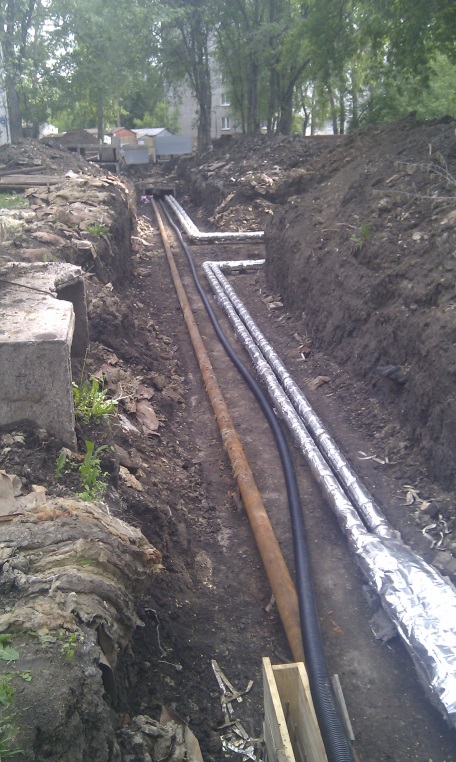 ул. Даргомыжского 12
ул. Залесского 6 A.
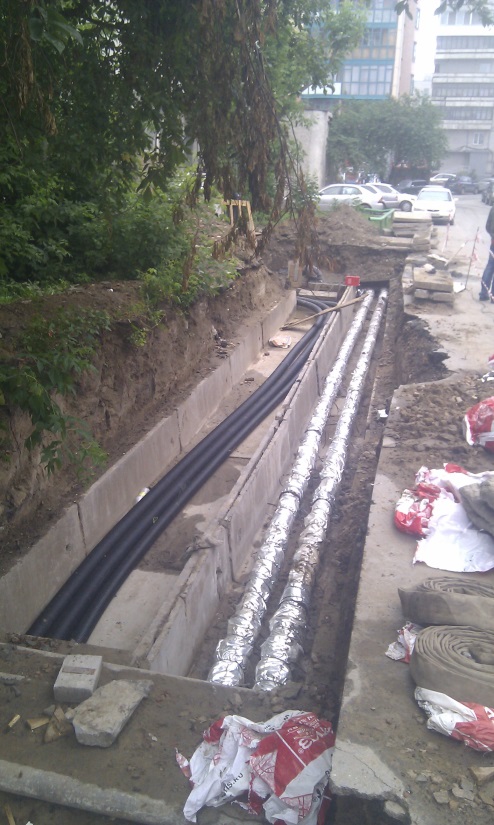 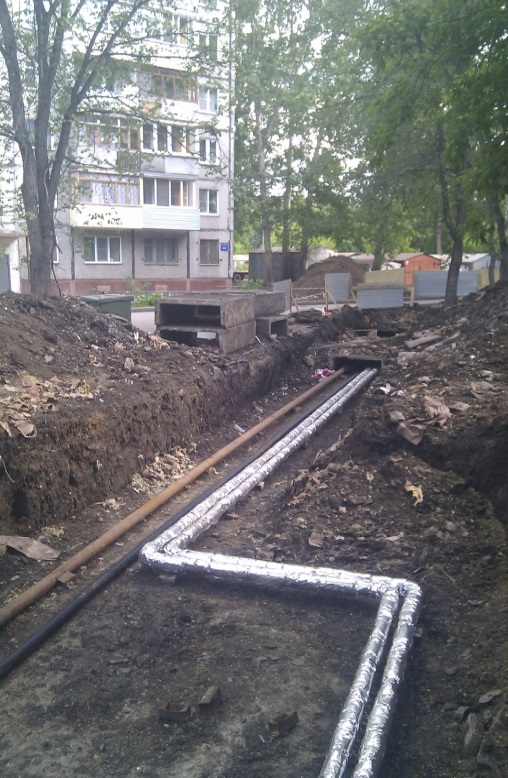 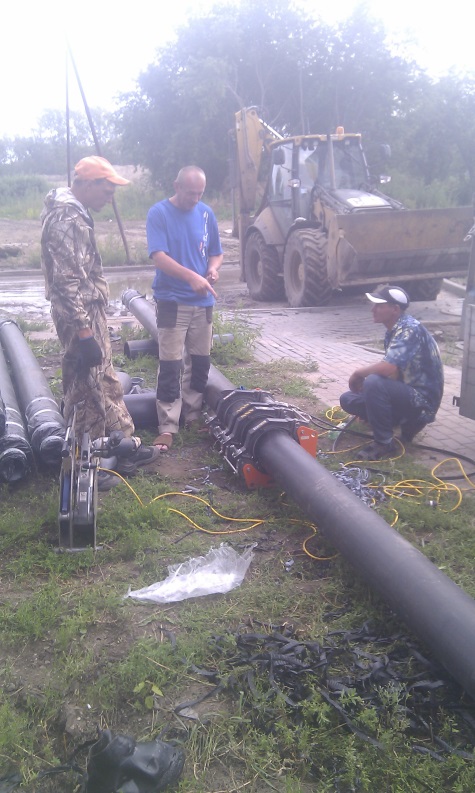 СПАСИБО ЗА ВНИМАНИЕ!
Представительство Thermaflex в Новосибирскеул.Б. Хмельницкого, дом 113, Телефон : (383) 212-84-30.
Директор представительства Никитин Виктор Арнольдович.